INSTITUIÇÃO
TÍTULO DO TRABALHO
AUTOR E CO- AUTOR(ES)
1
INTRODUÇÃO
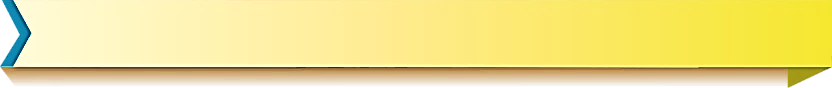 2
OBJETIVOS
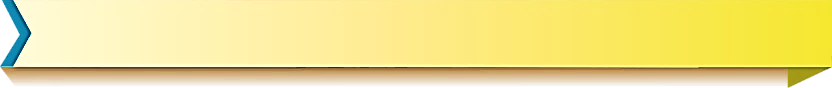 3
METODOLOGIA
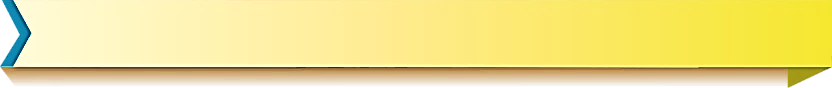 4
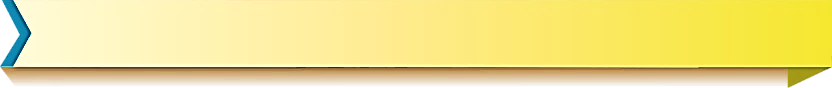 RESULTADOS E DISCUSSÕES
5
CONCLUSÕES
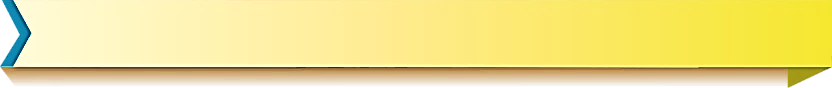 6
AGRADECIMENTOS
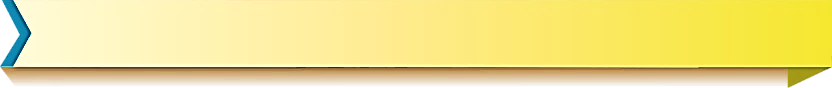 7